Public Health Incident Leadership
Module 2: Communication
August 2015
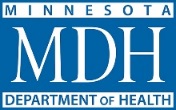 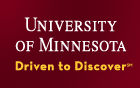 Objectives
Define effective communication within the department emergency operations center

Describe communication tools and techniques
[Speaker Notes: In this module, we are going to explore the most common area of failure in responses and exercises – Communications. 

This module does not focus on risk communication, nor does it focus on tactical communications. 

The type of communications in this module are interpersonal – the communication that occurs between the Incident Commander and team, and among team members. 

This is not ‘rocket science’ and you may already be familiar with these concepts. This is intended to serve as a refresher on these tools and techniques and emphasize the important role the Incident Commander plays in using and modeling good communication.]
Discussion
Has communication ever failed in previous responses or exercises?

Can you share some examples?
[Speaker Notes: Of course communication has failed! 

It is one of the constants in responses and exercises. 

While we expect this every time, it is still frustrating and could even have negative consequences. 

The next slides are going to look at the ways individuals on a team communicate and discuss some tools and techniques Incident Commanders can and should use to reduce miscommunication, missed communication, and other errors. 

Instructor’s Notes: 
If no one shares any examples, you could pose some additional questions, such as: 

Were you ever given an assignment, but didn’t know what you were supposed to do? 

Have you been working hard on a task, only to find someone in another position was working on the same or similar thing? 

Did you find out something important to your role – an hour (or more) after it occurred?

Have you ever found yourself looking for a team member and no one knows where that person is?]
Team Communication Distilled
[Speaker Notes: `Communication can be defined as the "exchange of information between a sender and a receiver." (Salas and McIntyre 1995). More specifically, it is "the process by which information is clearly and accurately exchanged between two or more team members in the prescribed manner and with proper terminology and the ability to clarify or acknowledge the receipt of information."

Communication is an important component of the team process. 
It is the support structure for good teamwork. It is how teams coordinate their work. 

For Incident Commanders, it can make the difference between a well-functioning team making progress on achieving objectives and a disjointed, angry and frustrated group of people thrown into the Department Operations Center to work on a response in the same room. 

The Incident Commander needs to promote use of good, basic communication. 

Incident Commanders need to use effective communication skills to: 
convey clear information
provide awareness of roles and responsibilities
explain how performance impacts outcomes 

Team members monitor situations by communicating any changes to keep the team informed. Communication facilitates a culture of mutual support. 


Source:	TeamSTEPPS: http://teamstepps.ahrq.gov/]
Areas of Communication
Communication Delivery
Intended audience
Mode of communication 
Delivery technique

Information Exchange
Sending
Recurring
Verifying
Validating
[Speaker Notes: There are two areas of communication; communication delivery and information exchange. 

Communication delivery includes the intended audience, the mode of communication (written and oral), and the delivery technique (clear and brief).
Incident Commanders should indicate what kinds of communication delivery they expect to occur for different tasks. 
They should also work with the team to distill sharing of information to key points, facts, and issues. This encourages people to pay attention when information is shared and encourages people to bring up important information at the right times to the right people. 

Effective information exchange involves:
Sending techniques-seeking information from all available sources, sharing information before asked, and providing situation updates as necessary
Recurring techniques-analyzing the data (information) provided and synthesizing it into or modifying the existing plan of care
Verifying techniques-checking back information to investigate the intent of the sender
Validating techniques-confirming the intent of the sender orally or in writing

Incident Commanders are busy. And there are a lot of people who want things from them; time, information, decisions, direction, reassurance. This means Incident Commanders need to be smart about communicating so they: 
Get the right information to the right people at the right time, and 
Ensure there is a mutual understanding of what is requested, shared, etc.

The next slides will flesh these concepts out further. 

As an unknown author said, "Communication is the response you get to a message you sent regardless of its intent.“

Source:	TeamSTEPPS: http://teamstepps.ahrq.gov/]
Situational Awareness
Knowing current conditions affecting team’s work
Knowing the status of a particular event

Knowing the status of the communities affected

Understanding the operational issues affecting the team

Maintaining mindfulness affects my own work
[Speaker Notes: Situational awareness is the state of knowing the conditions that affect one's work. It is the extent to which team members are aware of the following:

Status of a particular event			 
Status of the affected jurisdiction(s)
Operational issues affecting the team		 
Need to maintain mindfulness

Incident Commanders and Situational Awareness
Incident Commanders have two types of situational awareness responsibilities. 
They must know what is happening with the response so they can provide direction and information. 
They must provide information to their team in order for the team to maintain situational awareness. This includes encouraging team members to share information with you. 


The public health disaster response environment is dynamic, requiring team members to continually reassess situations to update their situation awareness. What results is a sense of "knowing what's going on around them.“

Have any of you ever been frustrated to learn what the health department is doing in a response because you watched the evening news? 

This won’t necessarily fix that – the media are really good at getting information.

However, it can help improve team members’ awareness of what is happening. It can help make sure everyone on a response team are on the same page. 

Every effort made to make sure you maintain situational awareness or contribute to your teammates situational awareness is effort well spent. 


Source:	TeamSTEPPS: http://teamstepps.ahrq.gov/]
Shared Mental Model
A shared mental model is the perception of, understanding of, or knowledge about a situation or process that is shared among team members through communication. 

Sustained by:
The process of planning

Team decision-making

Vocalizing
[Speaker Notes: Mental Model:
A mental model is a mental picture or sketch of the relevant facts and relationships defining an event, situation, or problem. 

When all members of a team share the same mental model, this is referred to as a "shared mental model." Sharing your situation awareness with fellow team members results in a shared mental model, or in "everyone being on the same page.“

Incident Commanders and Shared Mental Model
Incident Commanders are the critical person in helping the team develop a Shared Mental Model. As will be discussed in Module 4, orienting the team and setting the tone are two ways to help develop a shared vision and direction with the team. And it all starts with the Incident Commander. If the Incident Commander does not take time to establish a Shared Mental Model, the team may grumble about not knowing why they are there, what their roles are, what they are doing, and what other people are doing. 

Similar to the way situational awareness is the result of an individual team member's situation monitoring, a shared mental model is the result of each team member maintaining his or her situation awareness and sharing relevant facts with the entire team. 

In isolation, it is possible for an individual team member to misinterpret cues or to place too much emphasis on one piece of information. 

Shared mental models are knowledge structures of the relevant facts and relationships about tasks or situations that the team is engaged in, and about the way the team members interact. Shared mental models enable the team to anticipate and predict each other's needs; identify changes in the team, task, or teammates; and adjust the course of action or strategies as needed.

Shared mental models are sustained by the following:
The process of planning	
Team decision-making	
Vocalizing

Research supports the notion that the ability to hold shared mental models is an important team competency. Shared mental models provide team members with a common understanding of who is responsible for what task and what the information requirements are. In turn, this allows them to anticipate one another's needs so that they can work in synchronicity (Stout et al. 1999).



Source:	TeamSTEPPS: http://teamstepps.ahrq.gov/]
S-BARR: Situational Briefing Model
S = Situation
What’s the situation?
B = Background
How did we get here? (the context)
A = Assessment
What do I think is the problem?
R = Recommendation
What are we going to do to fix the identified problem?
R = Request
What do you want me to do?
[Speaker Notes: We’ll take a look at each of these four strategies over the next few slides. First, we’ll start with S-BARR. 

S-BARR stands for: Situation-Background-Assessment-Recommendation. The additional R stands for Response or Request, which may or may not be pertinent in every situation. S-BARR is a framework to use to effectively communicate information to each other. 

The S-BARR is: 
One technique that can be used to standardize communication, which is essential for developing teamwork and fostering a culture of safety.
Creates a consistent format for information to be sent and creates an expectation for information to be received.
Provides a vehicle for individuals to speak up and express concern in a concise manner.

The S-BARR technique provides a standardized framework for members of the Response or department operations team to communicate about the emergency situation. SBARR is an easy-to-remember, concrete mechanism that is useful for framing any conversation, especially a critical one requiring leadership’s (i.e., Incident Commander) immediate attention and action. 

Incident Commanders can avoid the lengthy, detail-laden reports that make briefings long and deadly by encouraging the use of an S-BARR type format. In a profession of people that like to have all the information before making a decision, and therefore these same people want to share all the information they have, S-BARR can help promote brief briefings. This further permits people to take a short time away from email and phone calls to stay situationally aware during briefings. 

Standards of communication are essential for developing teamwork and fostering a culture of team safety. In phrasing a conversation with another member of the team, consider the following:
Situation-What is happening with the emergency/disaster situation?	
Background-What is the background of the emergency/disaster situation?
Assessment-What do I think the problem is?
Recommendation-What would I recommend?
Request or Response-What do you need from people? 

S-BARR originated in the U.S. Navy submarine community to quickly provide critical information to the captain. It provides members of the team with an easy and focused way to set expectations for what will be communicated and how.

Examples: 

S-BARR: Operations Chief

Situation: State Emergency Management will be opening 3 Disaster Recovery Centers to support flood response and recovery. They have requested that the State Department of Health provides environmental health staff and disaster behavioral health teams for each center.
 
Background: In the State Emergency Operations Plan, the State Health Department is charged with providing disaster behavioral health teams at Disaster Recovery Centers (DRCs) to assess the recovery needs of disaster victims and provide support and referrals. In addition, our past practice has been to also provide environmental health subject matter experts to respond to questions regarding well water safety, food safety and mold.
 
Assessment: The initial schedule is for the DRCs to be open and staffed from 8:00 a.m. – 7:00 p.m. for 3 days with the potential to extend the number of days if needed. We will need to deploy staff for the three days and update as needed our flood response fact sheets.
 
Recommendation and Request: Activate the Behavioral Health Unit to provide 4 Behavioral Health staff, 2 teams of 2 per day. Request Environmental Health staff to review flood response fact sheets and provide master copies to Logistics by 09:00 tomorrow. Logistics will recruit and schedule 2-4  environmental health staff per day, arrange for staff vehicles and lodging if needed, and provide staff with copies of flood fact sheets. Also recommend that we staff for 2 shifts per day with a ½ -hour overlap: 07:30 – 13:30 and 13:00 – 19:00.

Source:	TeamSTEPPS: http://teamstepps.ahrq.gov/]
Closed Loop Communication
[Speaker Notes: Closed Loop Communication - Check-Back: 
 
Closed-loop communication is a strategy used to verify and validate information exchanged. The strategy involves the sender initiating a message, the receiver accepting the message and confirming what was communicated, and the sender verifying that the message was received.
 
Typically, information or a request is called out with the expectation that there will be a response, which must be checked back.
 
Frequently, a request is made by someone, but people may not be clear about who the request is directed towards, or they may not completely understand what is being requested. In the excitement and frenetic pace that characterizes response (even in exercises), people don’t speak in complete sentences, use acronyms,  and may not have clear thoughts. This makes it critical that potential receivers ask questions of the requestor and that the requestor knows that someone specific has heard the request and is moving forward with it – in the correct way. 
 
Example: During an exercise, the Incident Commander emailed the Liaison Officer with requests to obtain information about which local law enforcement agency was providing security for MMU, if the DO staff had all been accounted for, and which TOTs were being activated. The Liaison Officer read the message, made some notes and immediately went up to the Incident Commander to find out what she was asking. This was an excellent way to address the liberal use of acronyms and to make sure the Liaison Officer knew what information she needed to gather and what format the Incident Commander wanted the information. This reminded the Incident Commander to be more cautious with acronyms, and to be clearer about requests. The extra two minutes to ask the Incident Commander clarifying questions – to Close the Loop - saved the Liaison Officer from spending time on the wrong things and assured the Incident Commander would get the information she needed. 

Incident Commanders can save themselves and their teams a great deal of time by using, and expecting their teams to use, Close Loop Communication. Two extra sentences can result in work completed accurately and quickly and lessens confusion. Practicing Closed Loop Communication in daily work helps make it second nature during a response. 


Instructor Note: MMU is mobile medical unit, DO is district office and TOT is technical operations team.]
Creating High Reliability
[Speaker Notes: All these communication strategies and tools help form a high reliability team, which will be discussed in more depth in Module 4. 

We are going to look at some of the skills or communication methods used to build situational awareness, speak a common language, create a shared mental model, and provide others with S-BARR updates and briefings. 
 
The skills you and your team will employ are called briefings, huddles, hand-offs, and callouts. 
 
These skills help form key models that the Incident Commander uses to guide the work of teams. 

Models:  
Planning – what needs to be done, how should it get done and who is going to do it. This is not done individually, but rather as a team or a subset of the team. 
 
Problem-solving: we put our heads together, usually in small groups, to work through problems that may have arisen, a new direction in the disaster has occurred changing responses activities, etc. 
 
Process Improvement uses a debriefing method with the whole team contributing to talk about how things are or were going and what needs to be improved. 
 
Process Improvement is achieved through information passed on during Briefings and Hand-offs. Briefings provide all team members with important information about what is happening. Hand-offs provide the incoming staff with an overview of the activities that occurred in the previous operational period, key information is shared, and suggestions for changes to the response activities are made. These are vital functions to ensure the team has the information they need to do their jobs.  
 
We will explore these skills in more depth in the next few slides. 
 

Source:	TeamSTEPPS: http://teamstepps.ahrq.gov/]
Briefings
Form the team
Designate/Delegate team roles and responsibilities
Establish climate and goals
Engage team in short and long-term planning
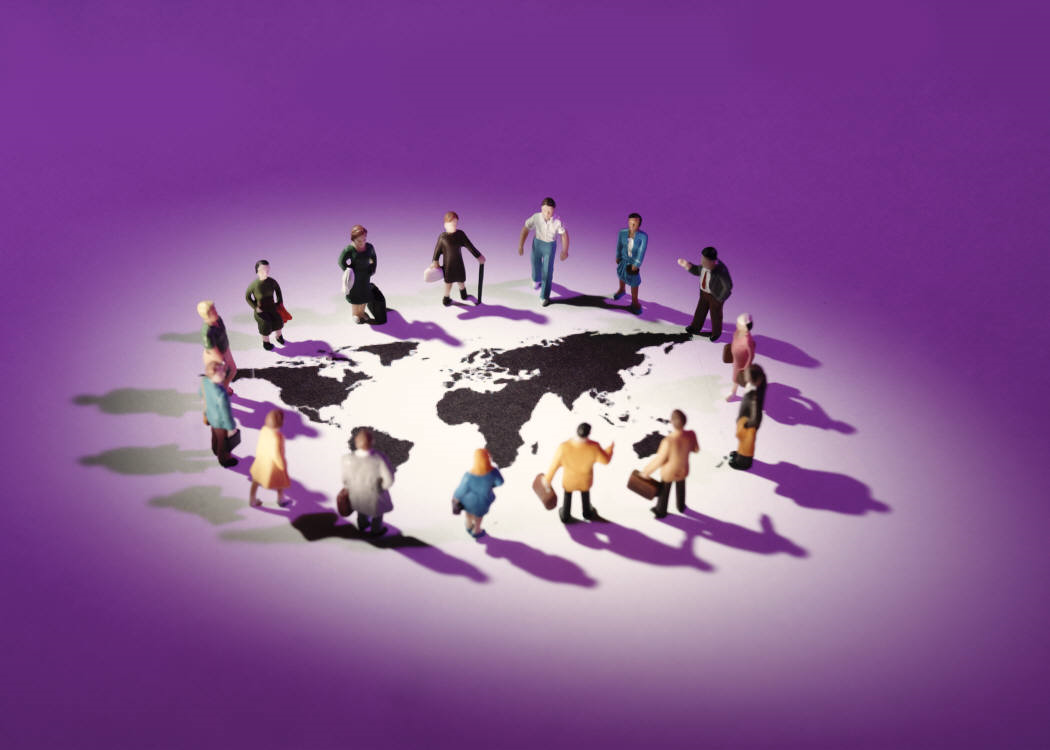 [Speaker Notes: Briefings help establish “The Team”. 

You, the Incident Commander, set the tone for the team by taking time to learn everybody’s name and role, and to become aware of why you are there. You may wonder why we spend time talking about introducing yourself and your team to each other, but you would be surprised how often this does not happen and how important this is to the formation of a team. A team functions better and more efficiently if everyone knows the other team members and their roles. Simple but so powerful. 

Briefings are also held for planning purposes. During a briefing, which is sometimes referred to as a team meeting, you complete the tasks of forming a team, designate team roles and responsibilities, establish climate and goals, and engage the team in short and long-term planning. The designated team leader is responsible for organizing a 3-5 minute briefing to discuss essential team information. 

The following information should be discussed in a briefing: 
Name and ICS role. 
Incident and operational period objectives. 
Issues affecting team operations—resources normally available that may be restricted during the current shift. 
The objectives can be developed by the full team or a subset of the team as defined by the Incident Commander. The objectives can help measure effectiveness of the response, as well as team work goals. 

Incident Commanders should use Briefings to help teams maintain Situational Awareness and a Shared Mental Model. Briefings can and should occur on a regular basis. “Regular” may mean different things depending on the type of response. A faster moving response requires more frequent briefings, maybe even every hour. A slower or long-term response may occur infrequently, perhaps daily or even once a week. 


Source:	TeamSTEPPS: http://teamstepps.ahrq.gov/]
Huddles
Problem Solving
Hold ad hoc, “touch-base” meetings to regain situational awareness
Discuss critical issues and emerging events
Anticipate likely contingencies
Assign resources
Express concerns
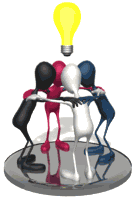 [Speaker Notes: Huddle = Problem-solving:  hold ad hoc, “touch-base meetings to regain situational awareness” to discuss critical issues and emerging events, anticipate outcomes and likely contingencies, assign resources, express concerns. 

The huddle is a tool for reinforcing the plans already in place and for assessing the need to change plans. It serves as a tool for developing shared understanding of the response plans between team members. Huddles can provide Incident Commanders with opportunities to informally monitor team members.  Huddles can occur with and without the Incident Commander. They can be an effective tool for team members to communicate between formal briefings, Tactics or Planning meetings, and to problem-solve and move forward without having to run everything by the Incident Commander. 

Information will change over time and that will require monitoring and updating of the team. 

Incident Commanders will want to note that a sudden increase in the activity level of an individual or the team indicates the need to reevaluate workload status. Workload distribution may need to be adjusted on the basis of this information. 

Information updates within the team should occur as often as necessary. Updates can take the form of a huddle at the status board or can occur between individual team members whenever new information needs to be shared.


Source:	TeamSTEPPS: http://teamstepps.ahrq.gov/]
Hand-offs
The transfer of information (along with authority and responsibility) 

Includes an opportunity to ask questions, clarify, and confirm.
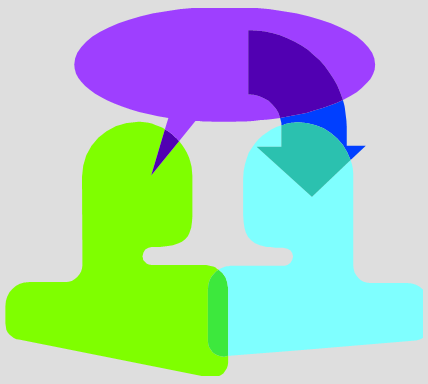 [Speaker Notes: A hand-off is a way to pass along information and key activities, decisions and outstanding actions that were performed during your shift. This is the ‘passing of the baton” to the next team and in particular, to the person who will be taking your position for the next shift. 

A good hand-off is critical to the next team so they know what has happened, what is still up in the air, and where they should begin to focus their energies. 

Hand-offs typically occur at the beginning and end of a shift, but there may be occasions when you need to use a hand-off in between these times. For example, if you need to leave your work area to attend a meeting or even just to use the restroom, you will want to make sure someone knows where you have gone, how long you may be away, and if there is anything you are waiting to hear on or actions that may need immediate decisions or feedback. 

The telephone inevitably rings when you step out of the room, so this is also a way to make sure someone is available to answer any calls you may receive. 

Taking the time to do a good hand-off allows you to close out your activities and helps set-up the next team to move quickly into response status. 

Incident Commanders may get called out of the room to brief department leadership, meet with media, meet with subject matter experts, or others. To prevent the Incident Management Team from stopping work when the Incident Commander leaves the room, make sure the team knows you are leaving, if you know when you will return, and who they should ask for help and direction during your absence. 


Source:	TeamSTEPPS: http://teamstepps.ahrq.gov/]
Callouts
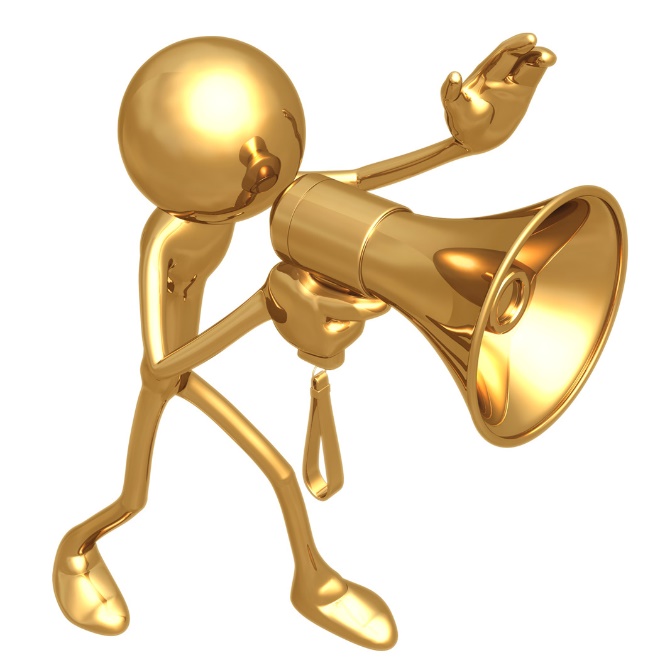 Sharing information before the next scheduled briefing
Provide quick status update or critical new information
Brief, clear and specific
[Speaker Notes: Sometimes during a response, important or critical information is obtained before the next scheduled briefing. In situations like this, a callout may be used. 
 
A callout is a simple method for sharing information about a response that is given verbally. 

It is an effective way to provide everyone with a quick status update, or critical information they may need for planning or accomplishing tasks. 
 
When using a callout, make sure to be brief, clear, and specific. If you hear a callout and it includes an action, make sure to use closed loop communication to verify the sender's message and intent.

Incident Commanders should use this when something new that may impact most or all of the team occurs. They should also encourage their staff to use callouts when they obtain information, changes occur in response work, or they learn something that will impact the work of their teammates. 

Because there is so much going on during a response, the Incident Commander will also want to develop a system that everyone knows, to capture callout information for those who are on the phone, out of the room, or not able to hear the information.]
Activity
Form groups of 3 – 4 people 

Read the scenario 

Demonstrate the use of the assigned communication tool or technique


10 Minutes
[Speaker Notes: Instructor Note: Divide participants into groups of 3-4 people. Give each table group a role-play scenario and ask them to demonstrate the assigned communication tool or technique through a brief role play.]
Framework for Public Health Incident Leadership
Skills
Behaviors “Do”
Performance Skills
Leadership
Situation Monitoring
Knowledge
Cognitions “Think”
Communication
Attitudes
Affect “Feel”
Mutual Support
Incident Command Team
Attitudes
Knowledge
[Speaker Notes: In the first module, we presented some foundational knowledge around leadership. We also discussed how critical it is for the incident commander to have good crisis leadership skills. 

The second module, which we have just completed, looked at critical communication skills that Incident Commanders should know, use, and role model for their teams. They should also make sure their teams are using these skills throughout the response to lessen miscommunication and missed communication. 

Our next unit will provide some foundational knowledge about the role of incident commander and the roles of each member of the command and general staff team. We will also discuss expectations – expectations the incident commander should have of his or her incident management team and the expectations of the incident management team for the incident commander.]